Collaborative Canadian-US OBS experimentEXTension on the ENDeavour Segment (EXTEND): Illuminating the seafloor spreading cycle
William Wilcock & Marine Denolle, University of Washington
Miao Zhang, Mladen Nedimović & Alexandre Plourde, Dalhousie U.
 Martin Heesemann, Steve Mihaly & Jesse Hutchinson, ONC
Laurence Coogan, U. Victoria
(many contributions from Zoe Krauss)
Endeavour Workshop, 2024
Victoria
Nov 12-14, 2024
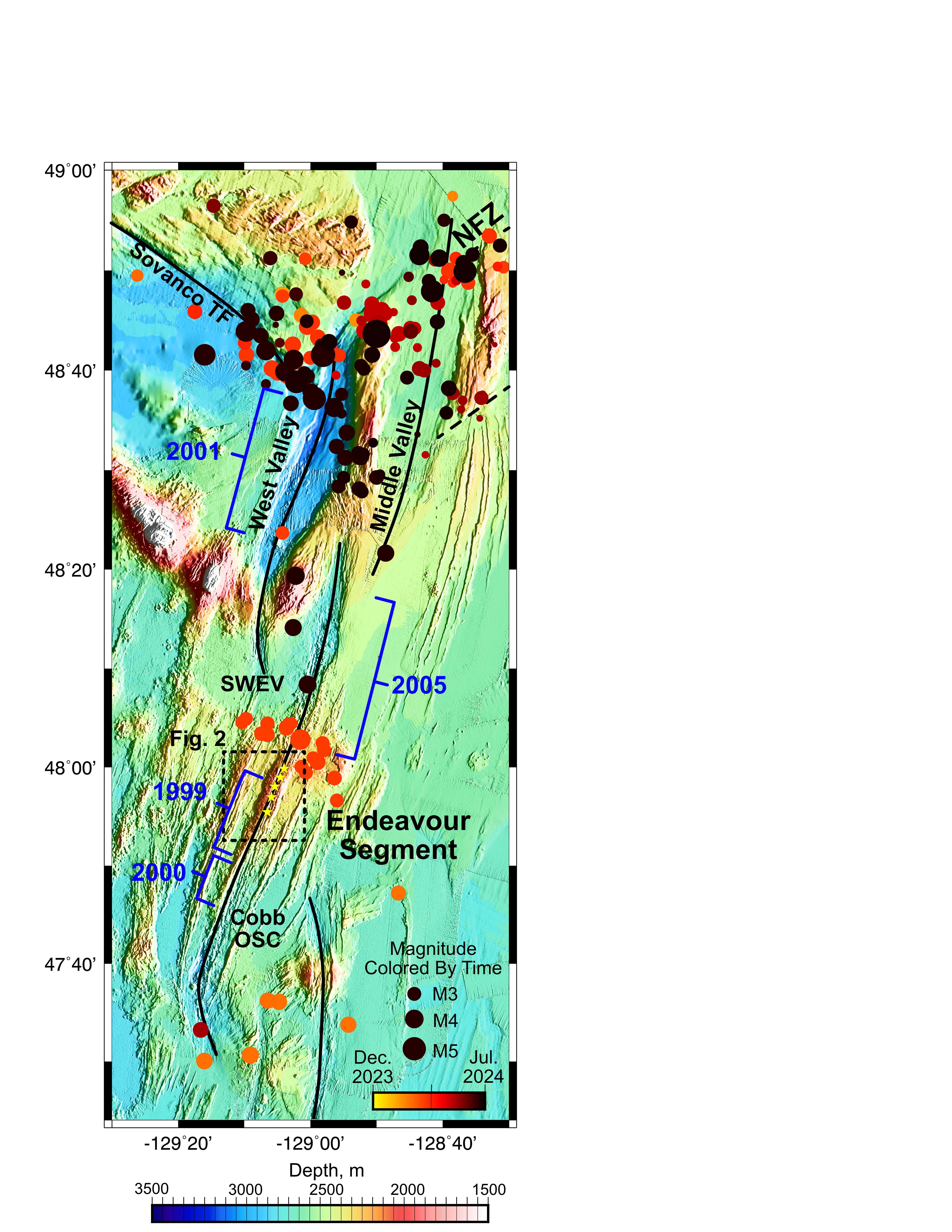 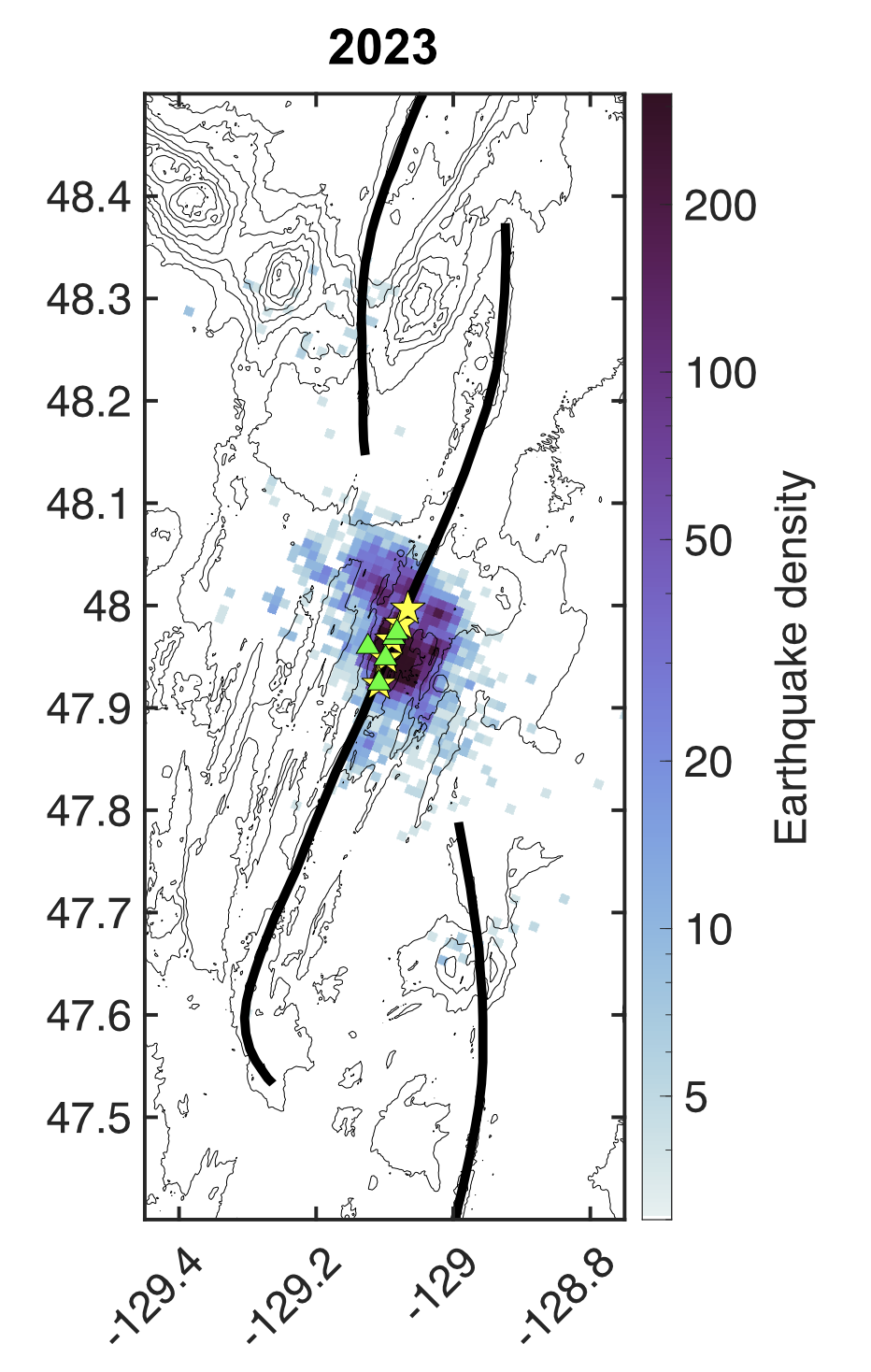 Canadian Earthquake Catalog 
Dec 2023-Jul 2024
UW Catalog (Krauss et al.)
2023
Current State of Seismicity
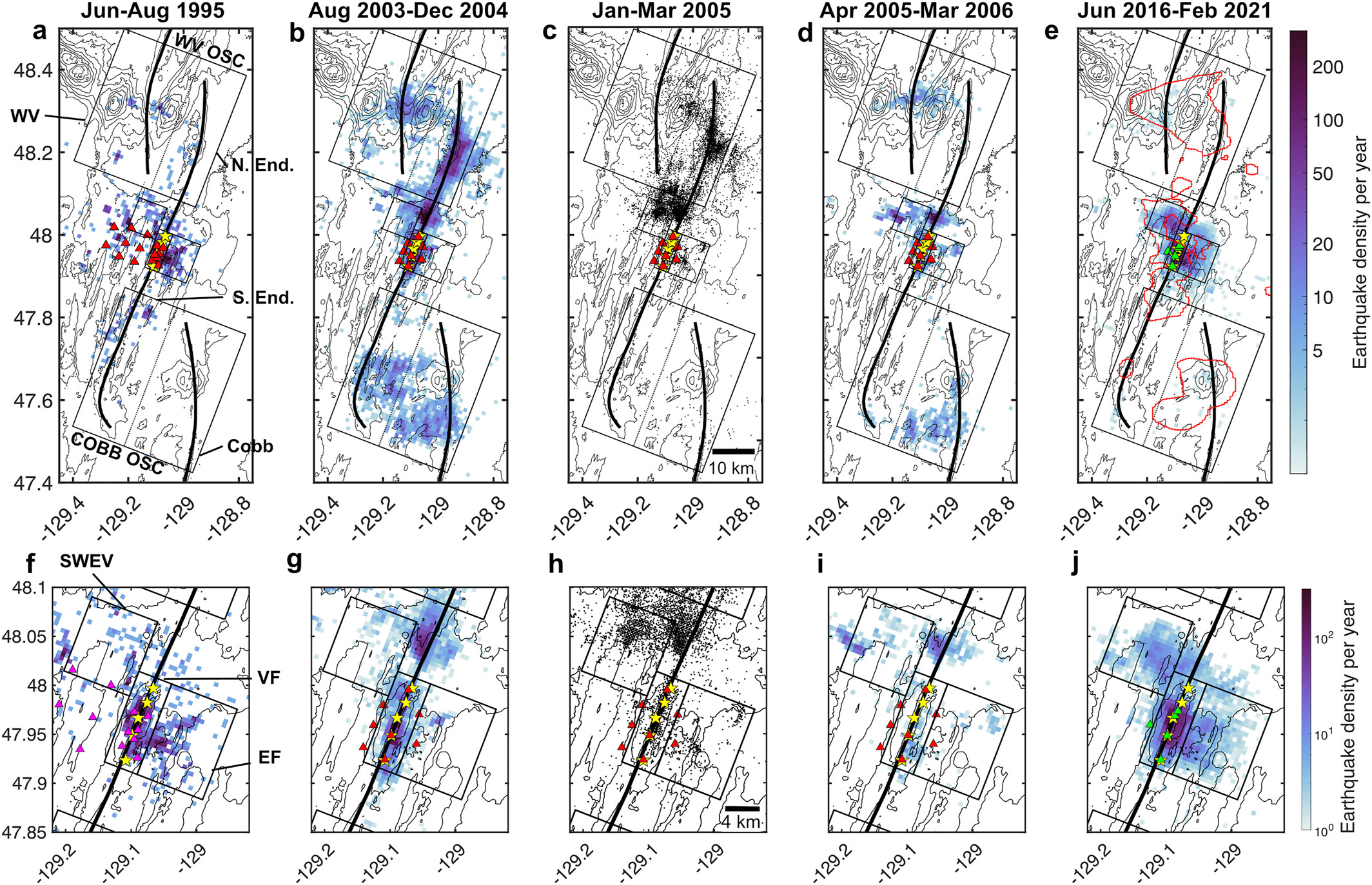 Earthquake Density, km-2 yr-1
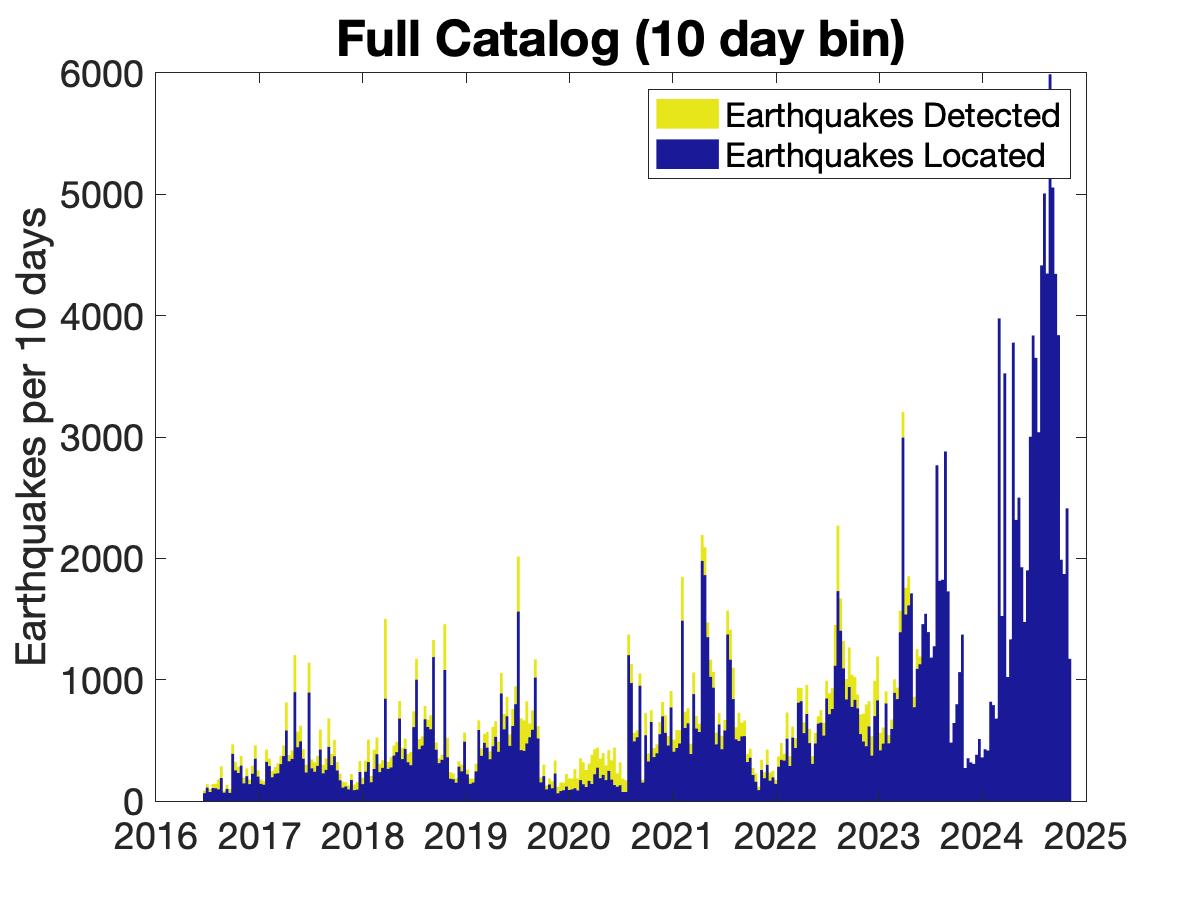 UW Catalog (Krauss et al.)
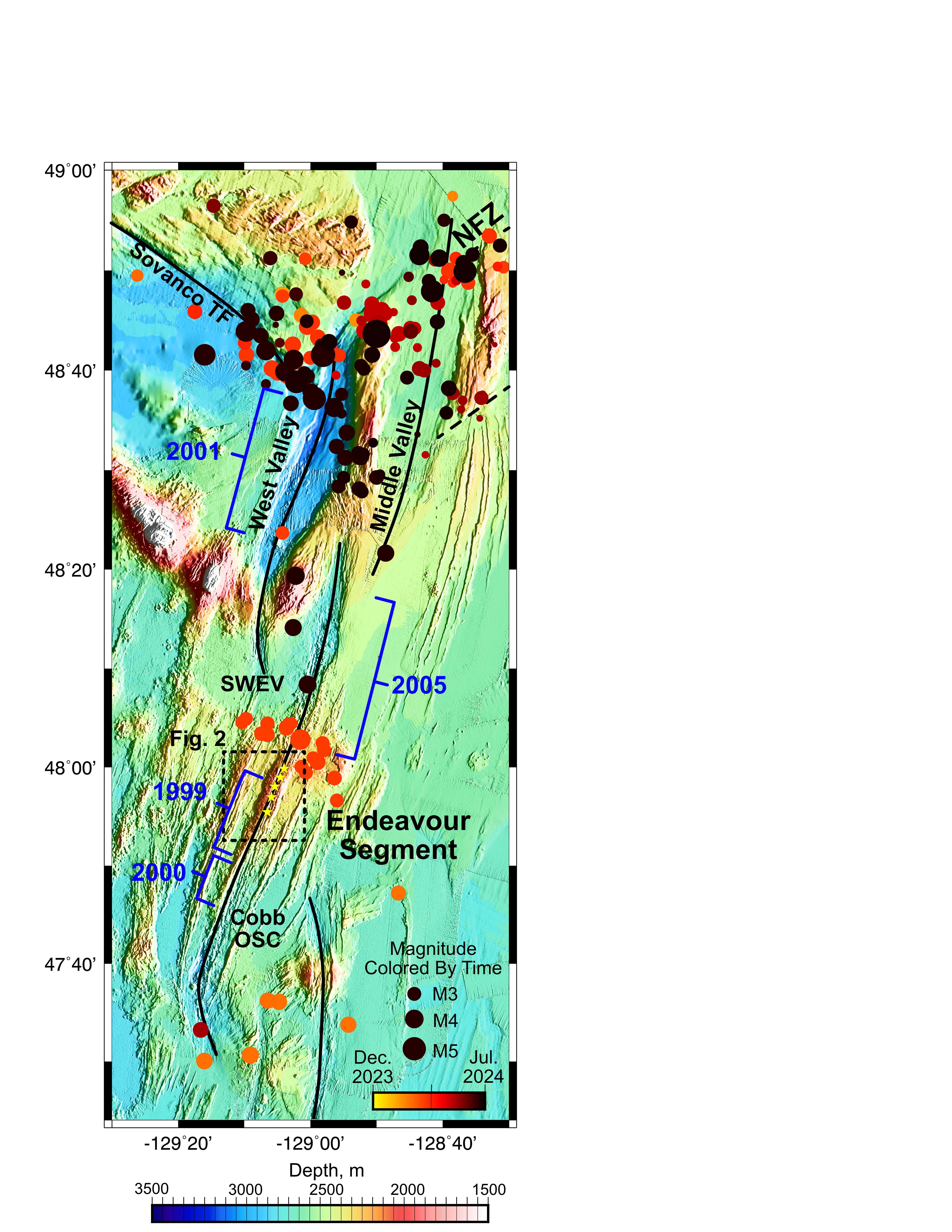 Rapidly Increasing Seismicity
Signs of impending rupture:
Exponentially increasing seismicity rates
More on-axis seismicity outside of the central segment

Which portion will rupture first?
Central/Southern?
Probably! But anything could happen.
2022
2024
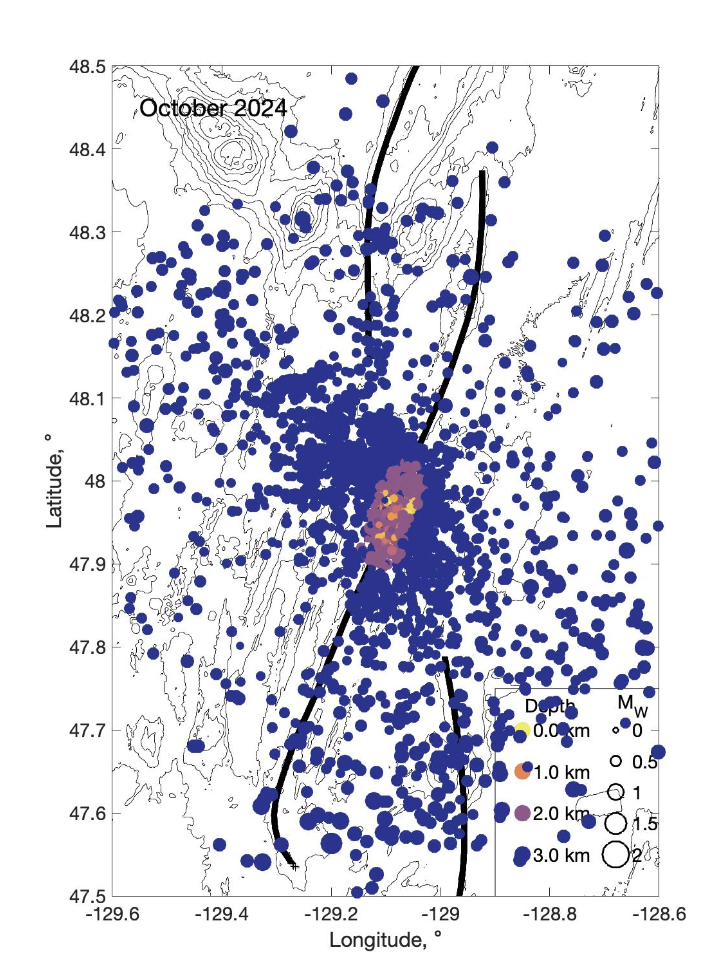 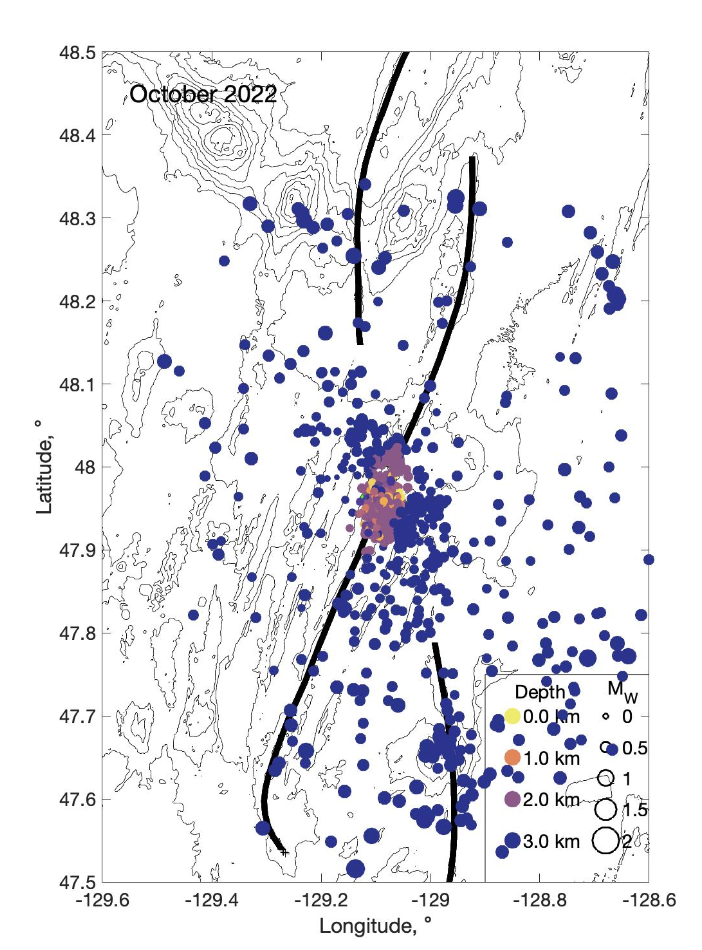 Slide courtesy Zoe Krauss
Cabled Network
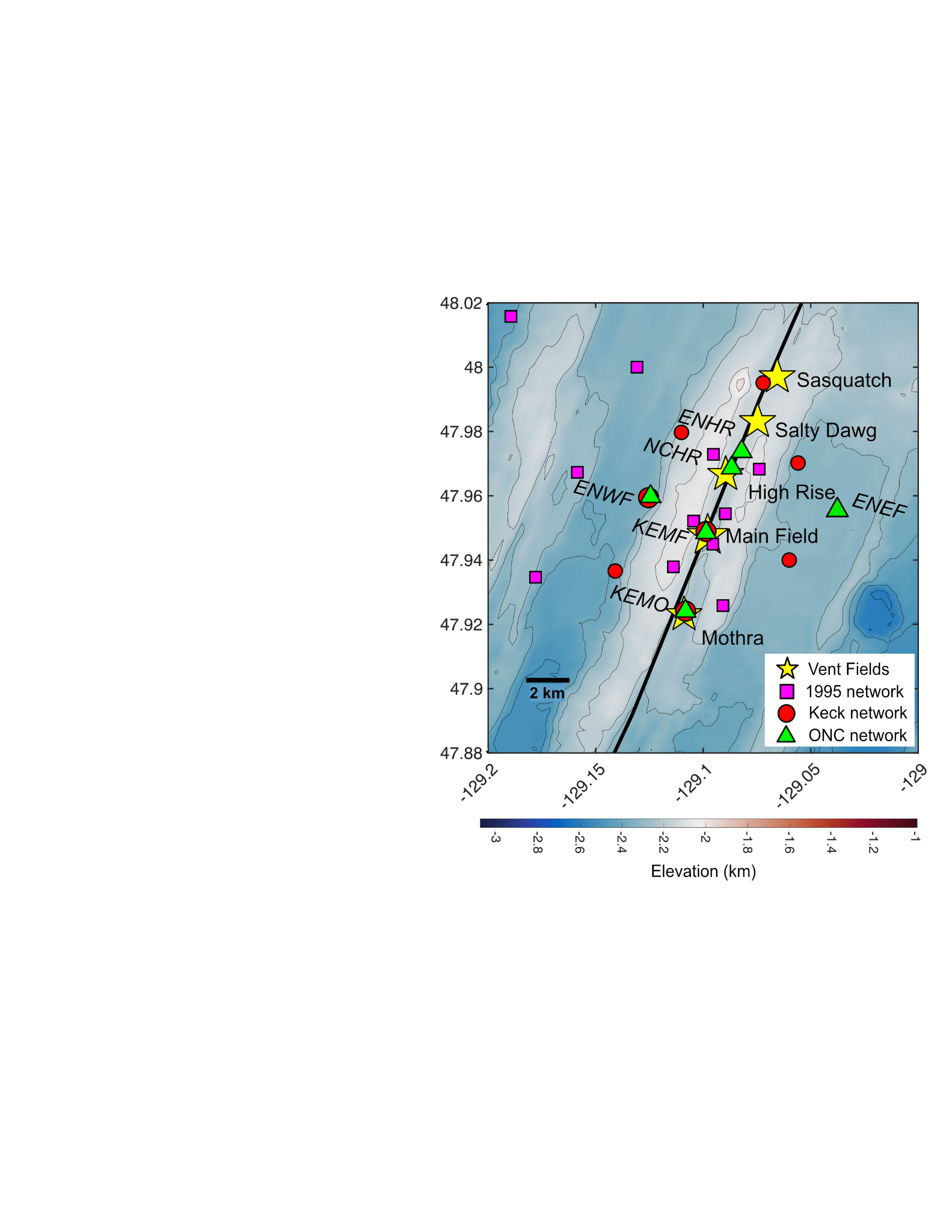 Advantages
Sustained
Real Time

Limitations
Small size & spatial footprint
Earthquake depths
Focal mechanisms
figure courtesy Zoe Krauss
Importance of earthquake depths & focal mechanisms
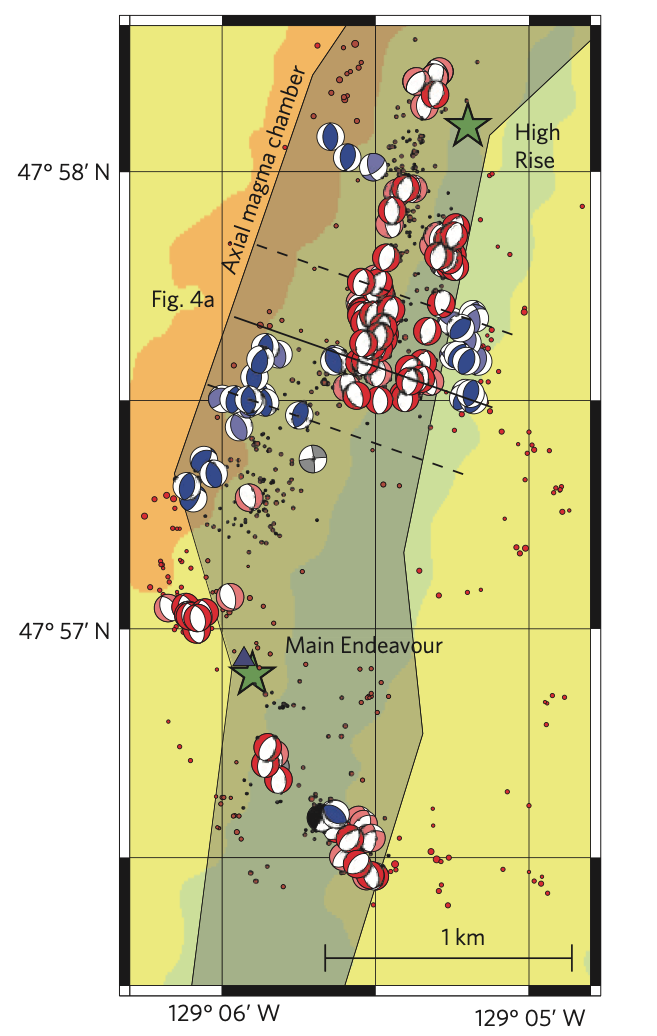 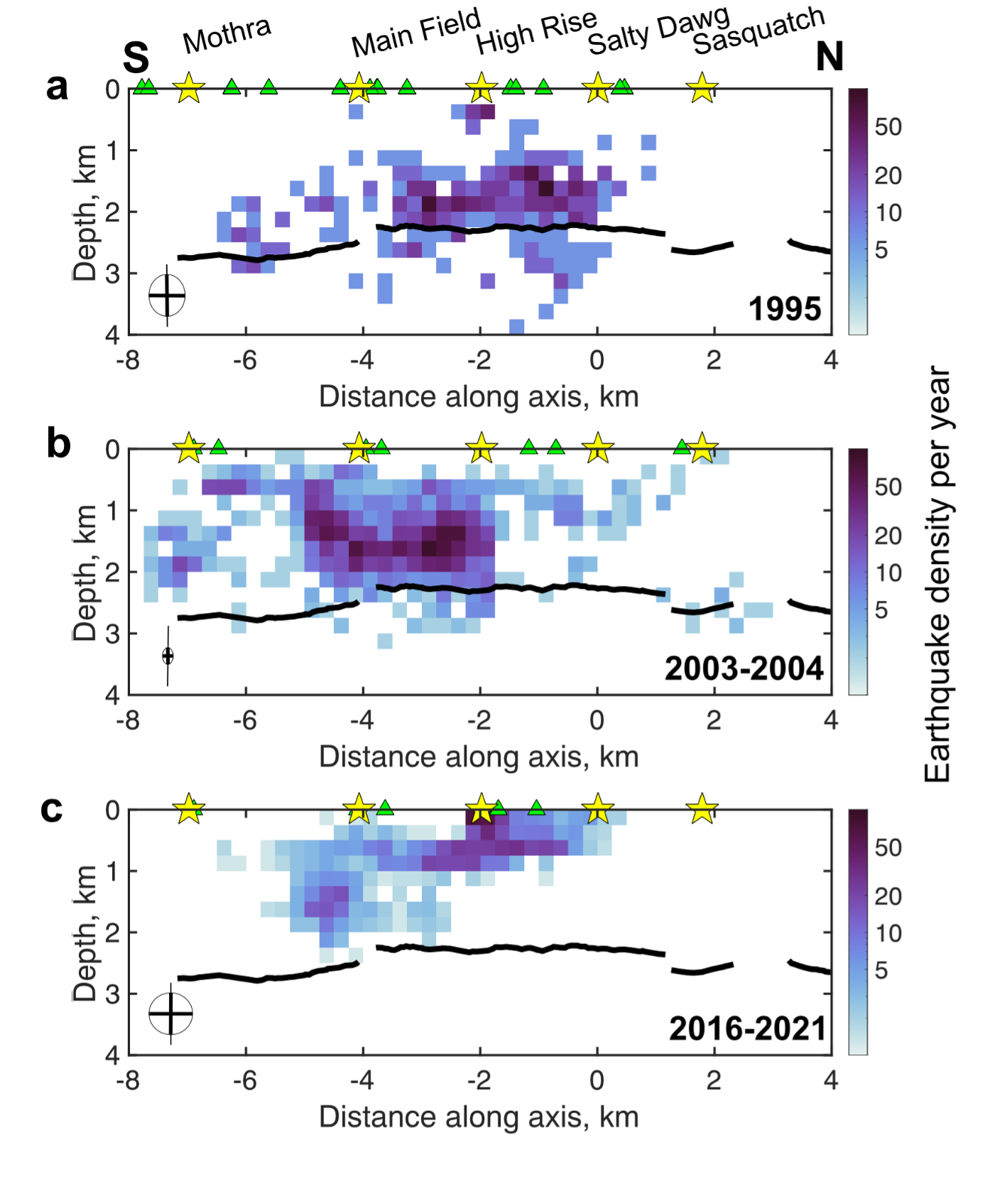 Earthquakes Near the Axial Magma Chamber
Magmatic Inflation
Hydrothermal Cooling
Tectonic Extension

Shallow Earthquakes
Tectonic Extension 

Focal Mechanisms
Can distinguish cause of seismicity
Krauss et al., 2023
Science Questions for an Expanded Network
Are diking events at the Endeavour triggered by extensional stresses, or magmatic pressures from a centralized source?
Do temporal changes in seismicity & seismic velocity show evidence for precursory aseismic strain before diking or ridge extension events? 
Is CO2 exsolution linked to off-axis seismicity at the Endeavour? 
Is the permeability beneath the Endeavour hydrothermal vent fields enhanced by the nearby propagating rifts?
Nearly 20 years since the last rupture, we can begin to anticipate a subsequent event.
What should we be looking for?
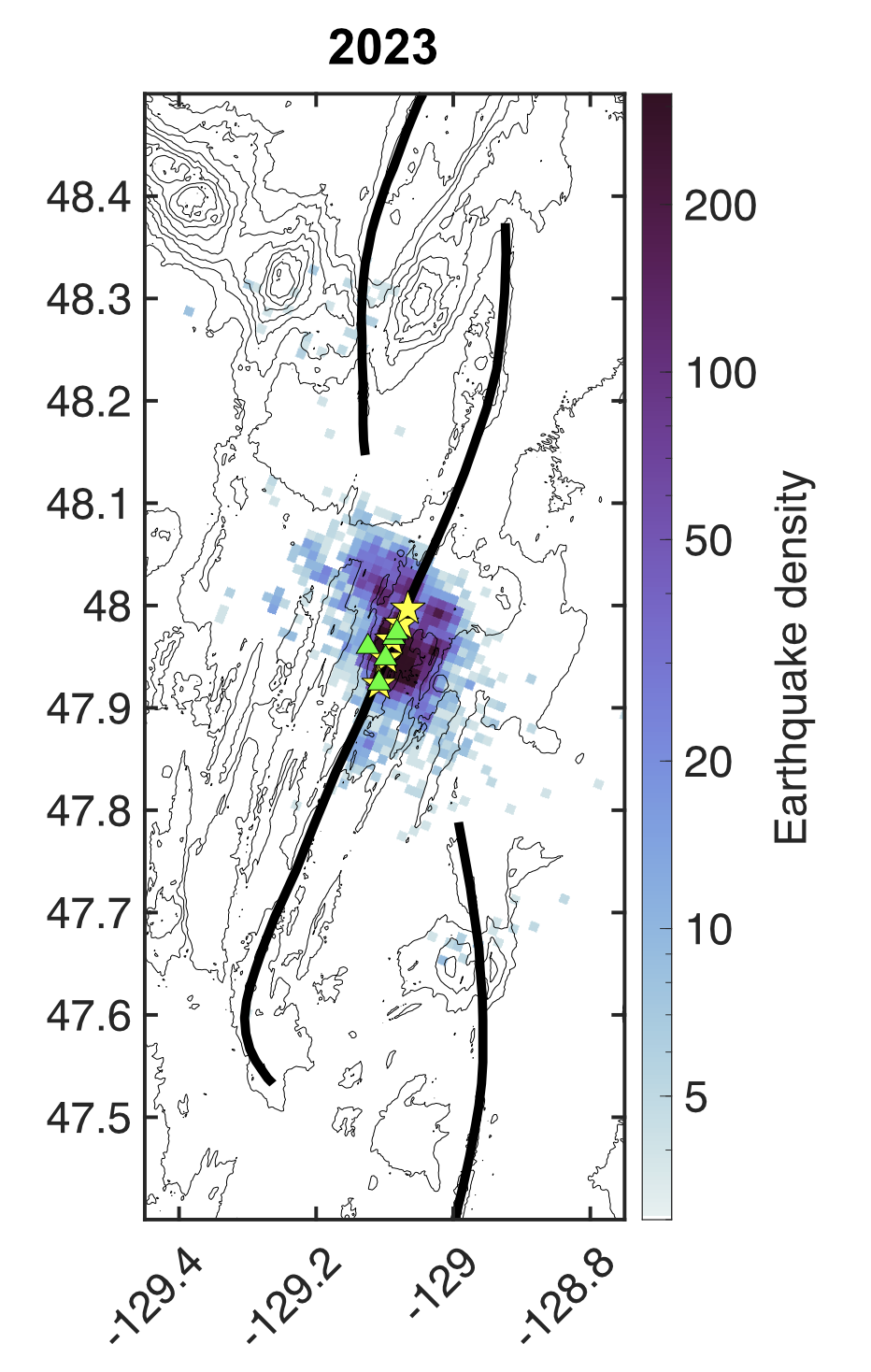 North segment rupture Jan-March 2005: 1000s of earthquakes migrating 10s of kilometers south
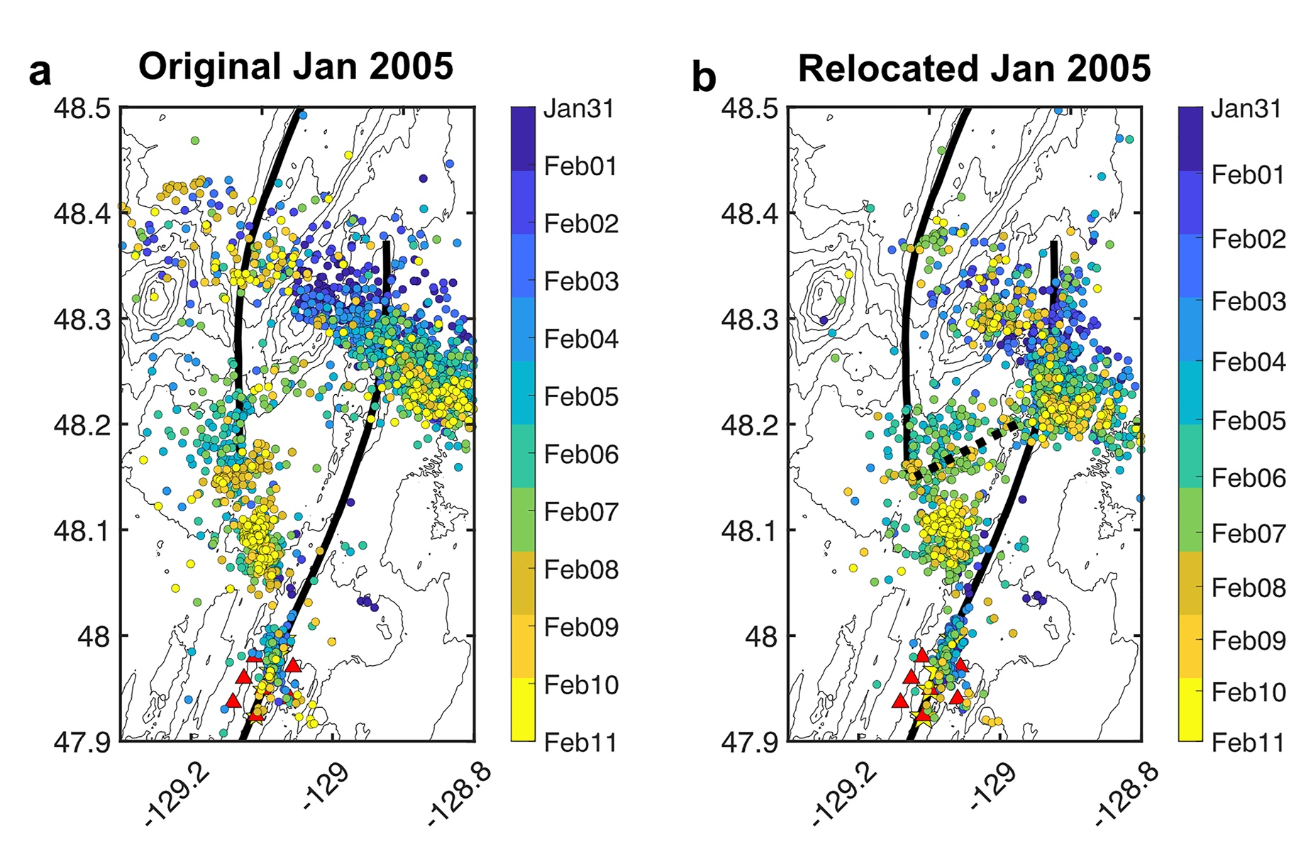 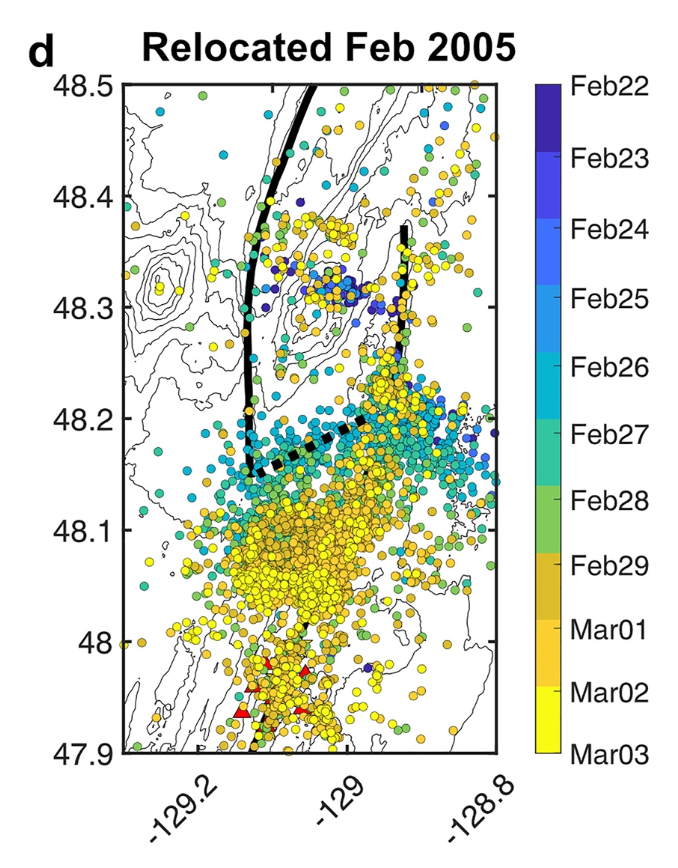 Ruptured in 2005
Ruptured in 1999
Ruptured in 2000
Krauss et al., 2023, JGR
*non-extrusive magmatism!
Slide courtesy Zoe Krauss
Science Questions for an Expanded Network
Are diking events at the Endeavour triggered by extensional stresses, or magmatic pressures from a centralized source?
Do temporal changes in seismicity & seismic velocity show evidence for precursory aseismic strain before diking or ridge extension events? 
Is CO2 exsolution linked to off-axis seismicity at the Endeavour? 
Is the permeability beneath the Endeavour hydrothermal vent fields enhanced by the nearby propagating rifts?
Repeating Microearthquakes: Fault Creep & Fluid Processes
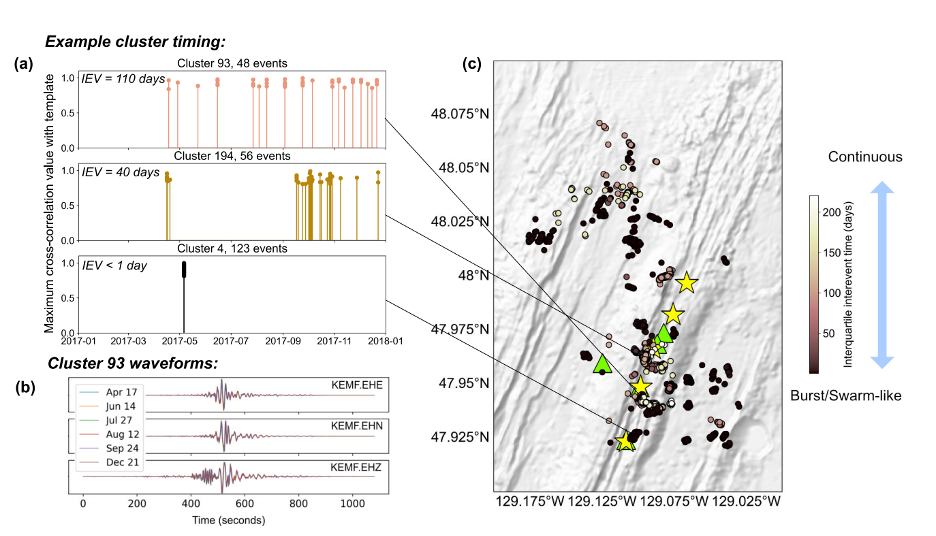 figure courtesy Zoe Krauss
Ambient Noise Cross-Correlation
Relative Seismic Velocity Variations at Axial Seamount Observed With Ambient Seismic Noise Capture Transition Point in Volcanic Inflation
Cross-correlating seismic noise between two stations creates a two-sided seismic record that reproduces the propagation from one station to the other

Works for different channels on the same station.
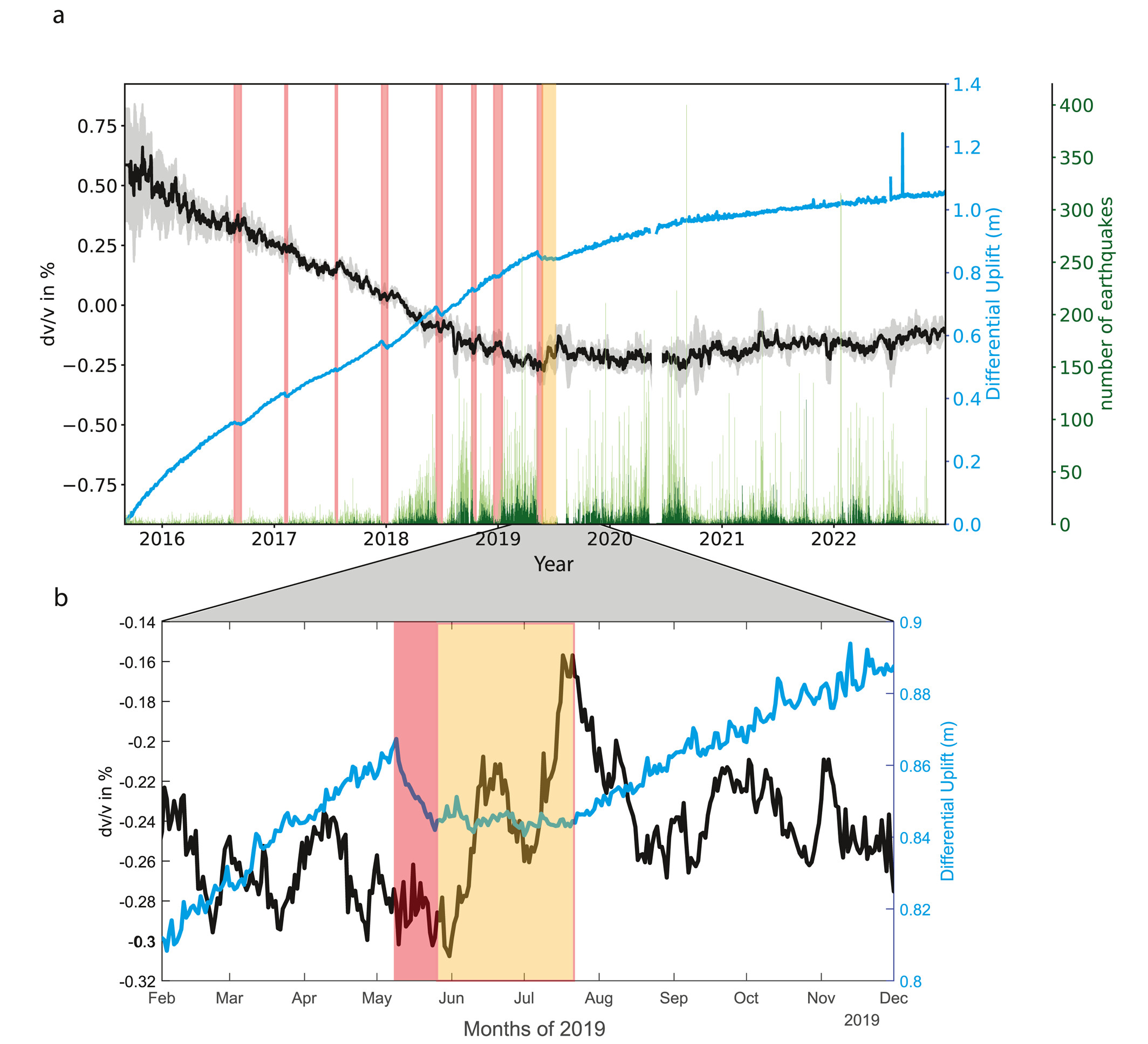 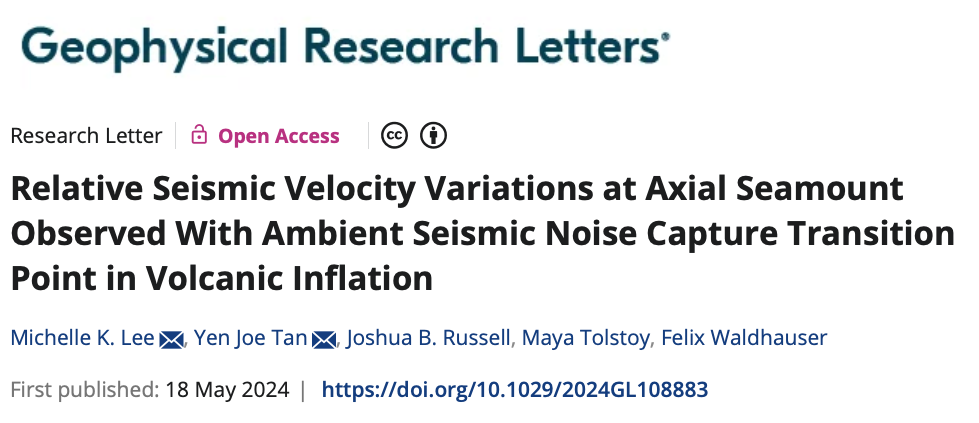 Science Questions for an Expanded Network
Are diking events at the Endeavour triggered by extensional stresses, or magmatic pressures from a centralized source?
Do temporal changes in seismicity & seismic velocity show evidence for precursory aseismic strain before diking or ridge extension events? 
Is CO2 exsolution linked to off-axis seismicity at the Endeavour? 
Is the permeability beneath the Endeavour hydrothermal vent fields enhanced by the nearby propagating rifts?
Role of CO2 in controlling magmatic systems
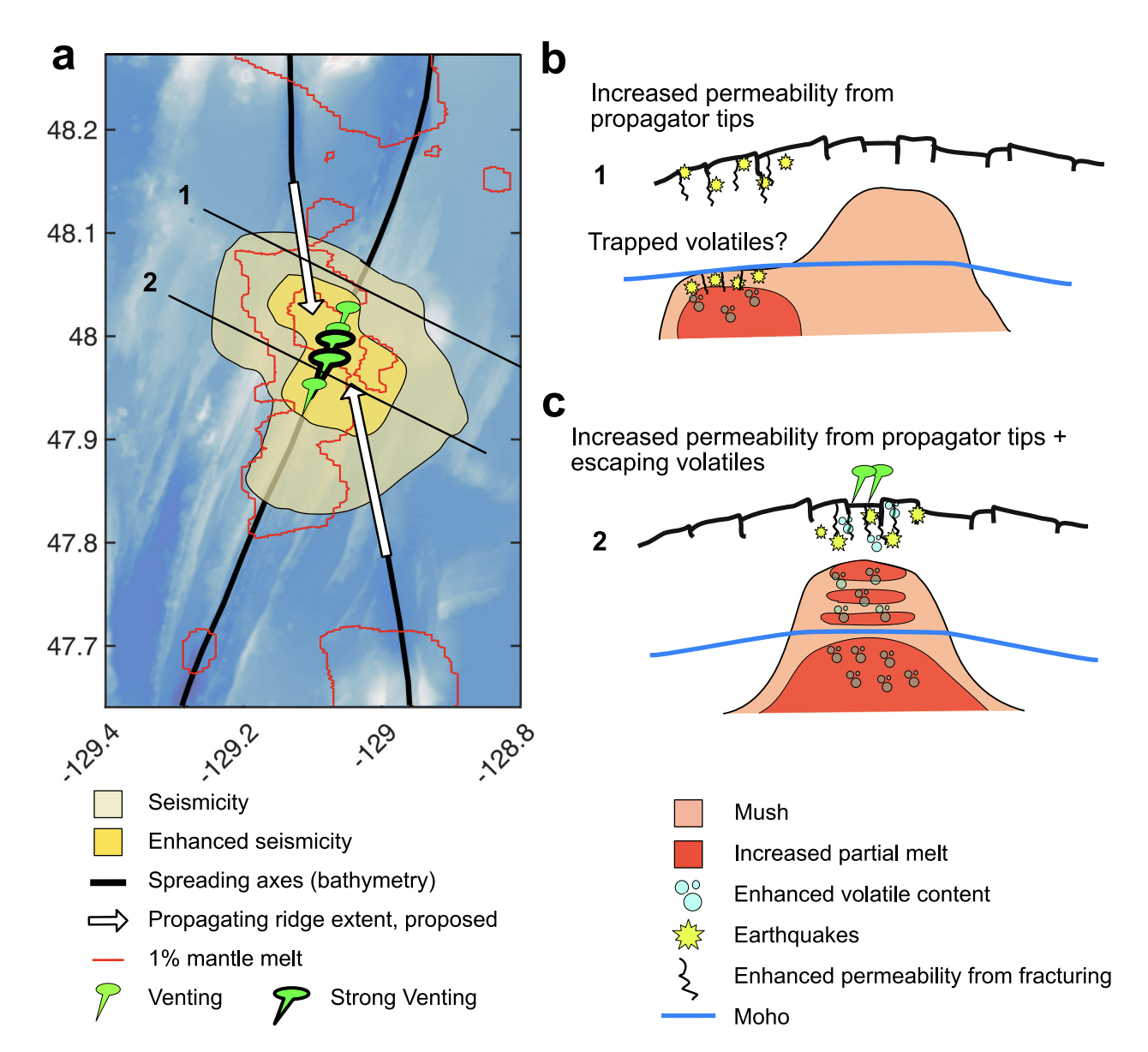 Magma Plumbing Model (Toomey et al., 2007)
Mantle melt supply and crustal magmatic systems aligned
Magmas oversaturated in CO2
Weak crustal magmatic systems
Frequent eruptions*
Vigorous Hydrothermal sytems

Mantle melt delivered off-axis
CO2 degasses off-axis
Weak crustal magmatic systems
Feeble hydrothermal venting
Krauss et al., 2023
Seismic signature of CO2 exsolution
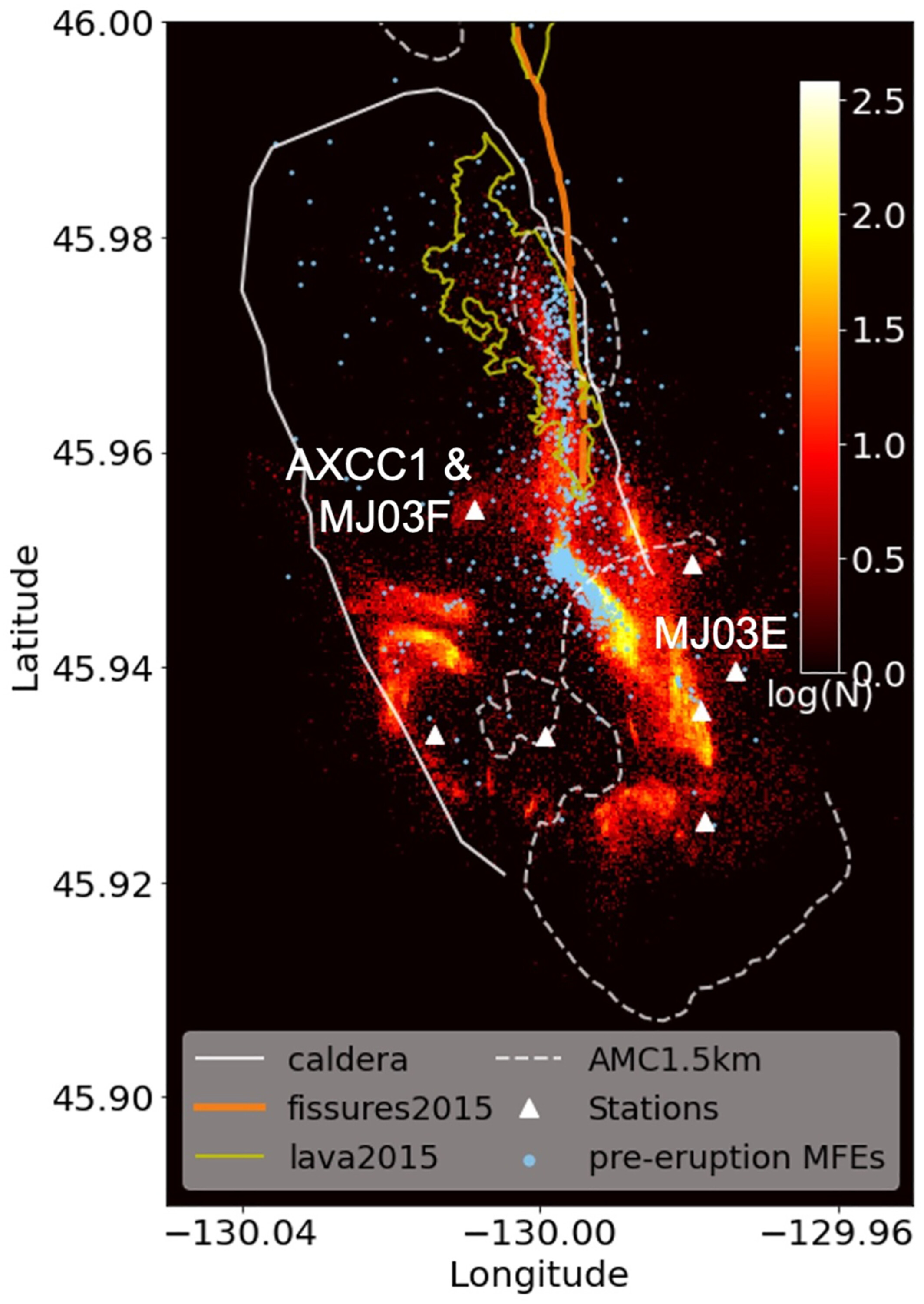 Mixed-Frequency or Hybrid Events – Low frequency component from gas moving through the fault?
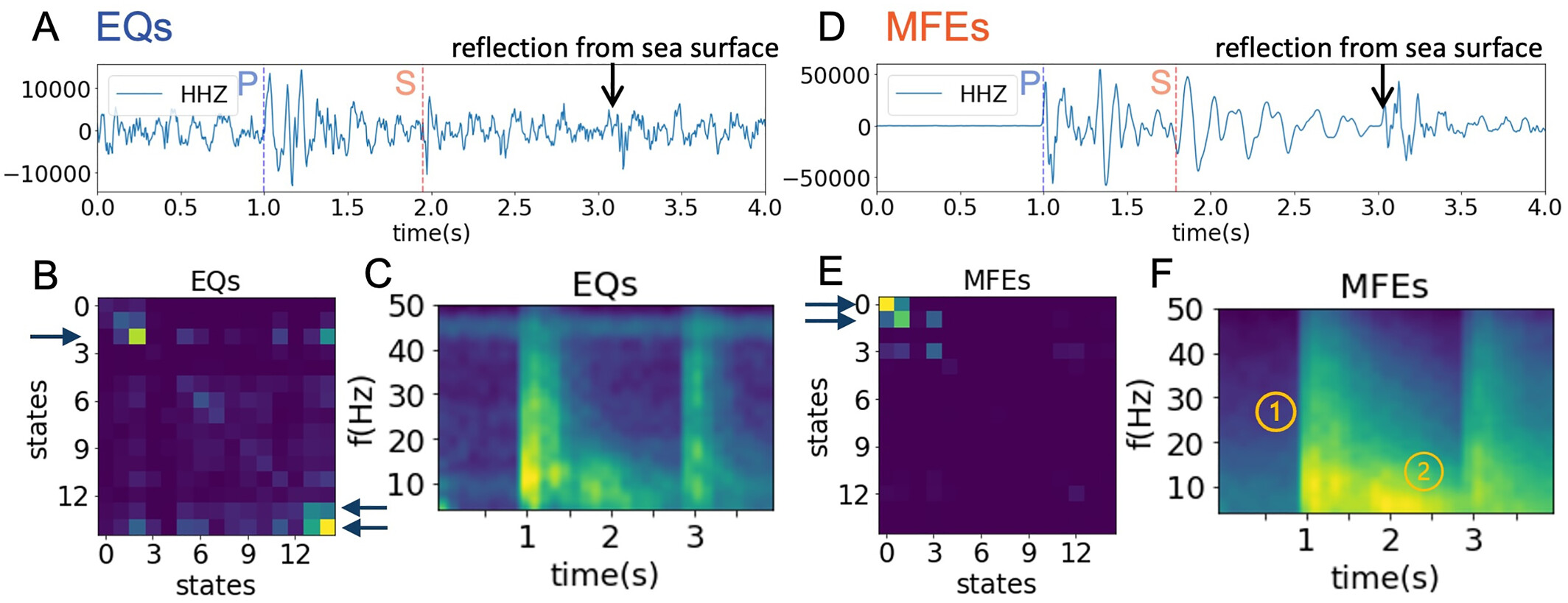 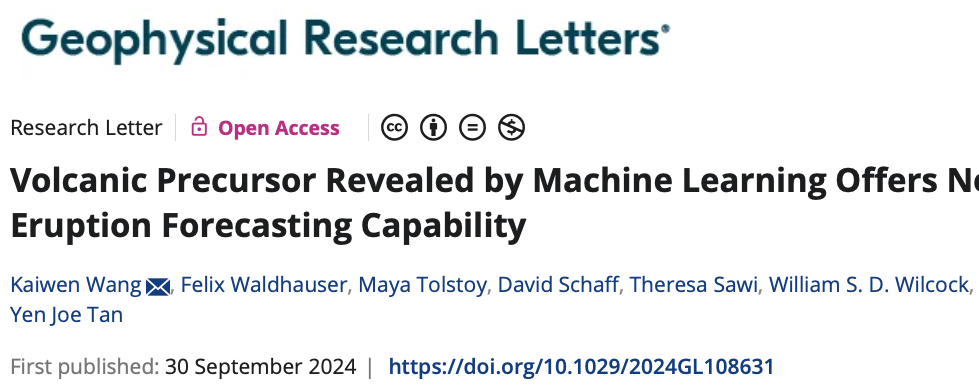 Science Questions for an Expanded Network
Are diking events at the Endeavour triggered by extensional stresses, or magmatic pressures from a centralized source?
Do temporal changes in seismicity & seismic velocity show evidence for precursory aseismic strain before diking or ridge extension events? 
Is CO2 exsolution linked to off-axis seismicity at the Endeavour? 
Is the permeability beneath the Endeavour hydrothermal vent fields enhanced by the nearby propagating rifts?
Effects of the propagating rifts on the ridge axis
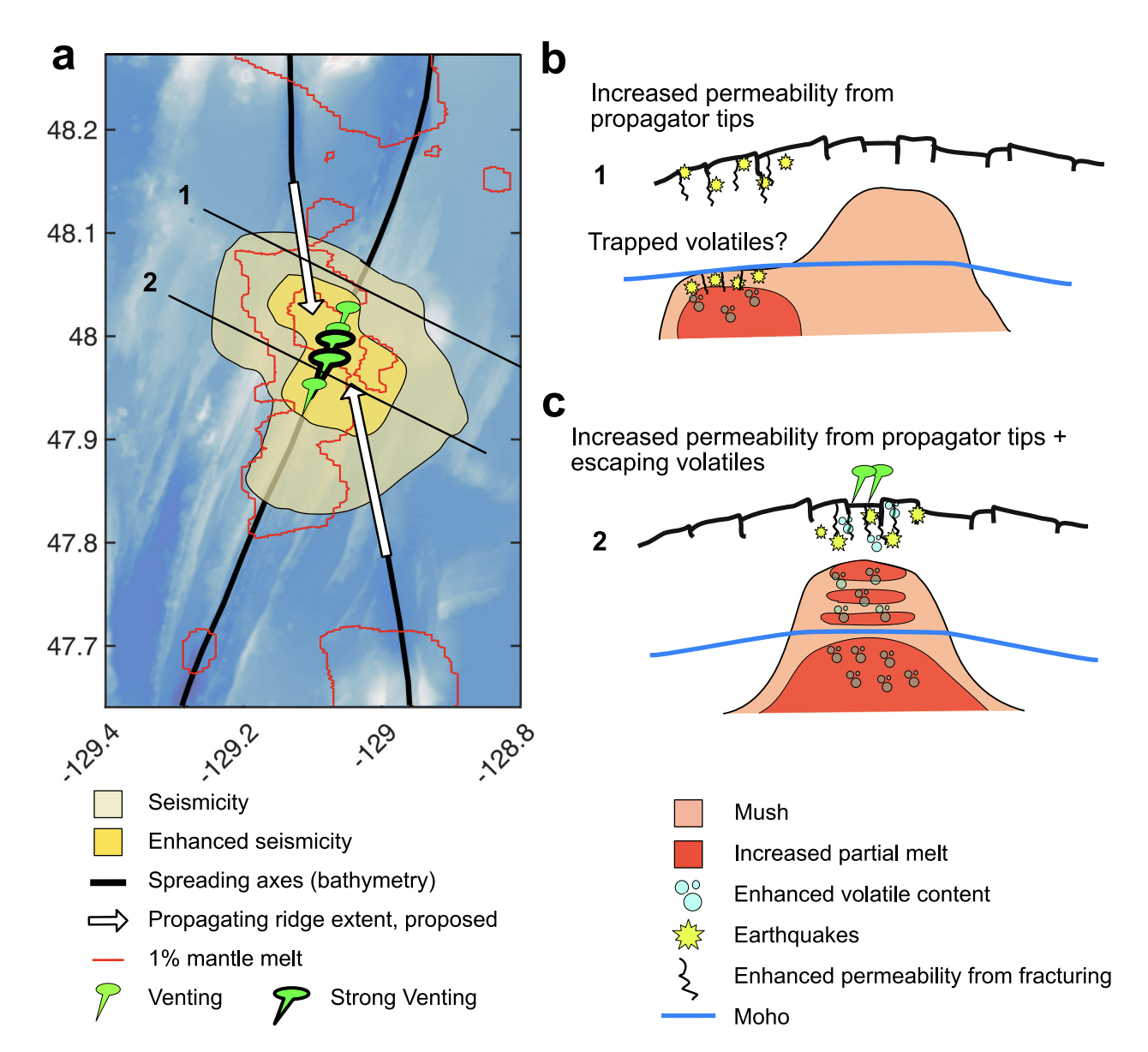 Hypothesis
Propagating rifts influence the ridge axis creating intersecting fault patterns at depth that enable CO2 loss from Axial magma chamber that prevents the magmas from erupting
Predictions
Focal Mechanisms
Mixed Frequency Earthquakes
Krauss et al., 2023
Experiment Design
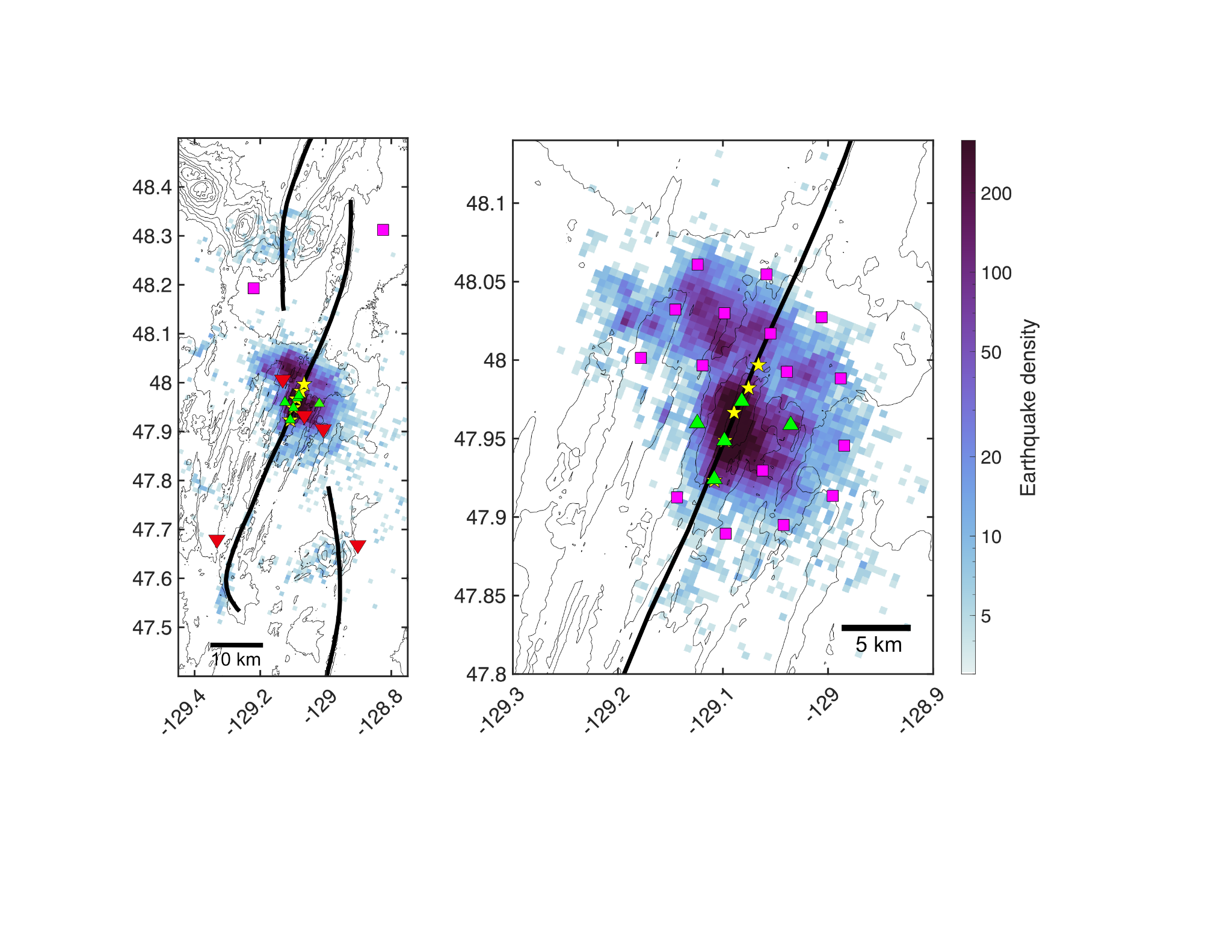 2024-5
2026-9
2025-2026
NFSI OBSs

2024-2025
	5 OBSs

2025-2026
	20 OBSs

2026-2029
	5 OBSs
Logistics
2024
OBSs deployed by ONC
ONC funded OBS drop fees
2025 
Working to secure Canadian ship time
US funding for OBS drop fees
2026
US Ship Time Secured 
2027-2029
Planning in progress
Data Analysis
AI-aided Catalog Building
Led by Miao Zhang
Talk this afternoon by Jesse Hutchinson and Miao Zhang
Time Lapse Imaging of Structure
Single station ambient noise cross-correlations 
Inter station ambient noise cross-correlations
Multiplet Earthquake Analysis
Burst-type repeaters
Continuous-type repeaters